Antenatal Care
Inasa Nabila
1810211113
Asuhan antenatal adalah upaya preventif program pelayanan kesehatan obstetrik untuk optimalisasi luaran marernal dan neonatal melalui serangkaian kegiatan pemantauan rutin selama kehamilan.
6 alasan penting untuk mendapatkan asuhan antenatal,
Membangun rasa saling percaya antara klien dan petugas kesehatan
Mengupayakan terwujudnya kondisi terbaik bagi ibu dan bayi yang dikandungnya.
Memperoleh informasi dasar tentang kesehatan ibu dan kehamilannya.
Mengidentifikasi dan menata laksana kehamilan risiko tinggi. 
Memberikan pendidikan kesehatan yang diperlukan dalam menjaga kualitas kehamilan dan merawat bayi.
Menghindarkan gangguan kesehatan selama kehamilan yang akan membahayakan keselamatan ibu hamil dan bayi yang dikandungnya.
Jadwal Kunjungan Asuhan Antenatal
kehamilan risiko tinggi  perhatian dan jadwal kunjungan harus lebih ketat. 
kehamilan normal jadwal asuhan  cukup empat kali. Dalam bahasa program kesehatan ibu dan anak, kunjungan antenatal ini diberi kode angka K ,vang merupakan singkatan dari kunjungan. Pemeriksaan antenatal yang lengkap adalah Kl, K2, K3. dan K4. 
minimal dilakukan sekali kunjungan antenatal hingga usia keharnilan 28 minggu, 
sekali kunjungan antenatal selama kehamilan 28 - 36 minggu 
dan sebanyak dua kali kunjungan antenatal pada usia kehamilan di atas 36 minggu.
[Speaker Notes: Beberapa penyakit atau penyulit tidak segera timbul bersamaan dengan terjadinya kehamilan (misalnya, hipertensi dalam kehamilan) atau baru akan menampakkan gejala pada usia kehamilan tertentu (misalnya, perdarahan antepartum yang disebabkan oleh plasenta previa)]
Identifikasi dan Riwayat Kesehatan
Riwayat Haid
Hari Pertama Haid Terakhir (HPHT)
Usia Kehamilan dan Taksiran Persalinan (Rumus Naegele: tanggal HPHT ditambah 7 dan bulan dikurangi 3)
Pemeriksaan
Palpasi
Tinggi fundus
Punggung bayi
Presentasi
Sejauh mana bagian terbawah bayi masuk PAP
Auskultasi
10 minggu dengan Doppler
20 minggu dengan fetoskop Pinard
Inspekulo vagina untuk identifikasi vaginitis pada trimester I/II
Keadaan Umum
- Tanda vital
- Pemeriksaan jantung dan paru
- Pemeriksaan payudara
- Kelainan otot dan rangka serta neurologik
Pemeriksaan Abdomen
* Inspeksi
. Bentuk dan ukuran abdomen
. Parut bekas operasi
. Tanda-tanda kehamilan
. Gerakan janin
. Varises atau pelebaran vena
. Hernia
. Edema
Laboratorium
Pemeriksaan
Analisis urin rutin
Analisis tinja rutin
Hb, MCV
Golongan darah
Hitung jenis sel darah
Gula darah
Antigen Hepatitis B Virus
Antibodi Rubela
HIV
Ultrasonografi
Rutin pada kehamilan 18 - 22 minggu untuk identifikasi kelainan janin.
Dari satu kunjungan ke kunjungan berikutnya sebaiknya dilakukan pencatatan
Keluhan yang dirasakan oleh ibu hamil
Hasil pemeriksaan setiap kunjungan 
Umum (TD, N,RR, suhu)
Abdomen
Tinggi Fundus Uteri
Letak Janin (setelah 34 minggu)
Presentasi
Denyut jantung janin
Pemeriksaan tambahan
Proteinuria, glucosuria, keton
Menilai Kesejahteraan Janin
Peralatan pencatat denyut jantung janin (kardiotokografi) dan peralatan ultrasonografi yang disebut dengan pemeriksaan profil biofisik janin.
Berbagai jenis pemeriksaan tersebut adalah:
Pengukuran tinggi fundus uteri terutama > 20 minggu yang akan disesuaikan dengan usia kehamilan saat pemeriksaan dilakukan. Tinggi fundus yang normal sama dengan usia kehamilan
Gerakan menendang atau tendangan janin (10 gerakan/2 jam)
Gerakan janin (hipoksia berat/janin meninggal bila > 48 jam)
Denyut jantung janin
Ultrasonografi
Menilai Kesejahteraan Janin
Memasuki usia kehamilan 34 minggu 
Penilaian besar, letak, dan presentasi janin
Penilaian luas panggul
Tinggi Fundus Uteri
Denyut jantung janin
Ultrasonografi
Edukasi Kesehatan Bagi Ibu Hamil
Nutrisi yang adekuat
Kalori = Jumlah kalori yang diperlukan bagi ibu hamil untuk setiap harinya adalah 2.500 kalori
Protein = Jumlah protein yang diperlukan oleh ibu hamil adalah 85 gram per hari.
Kalsium = Kebutuhan kalsium ibu hamil adaiah 1,5 gram per hari.
Zat besi = asupan zat besi bagi ibu hamil dengan jumlah 30 mg/hari rerutama setelah trimester kedua
Asam folat = Jumlah asam folat yang dibutuhkan oleh ibu hamil adalah +00 mikrogram per hari
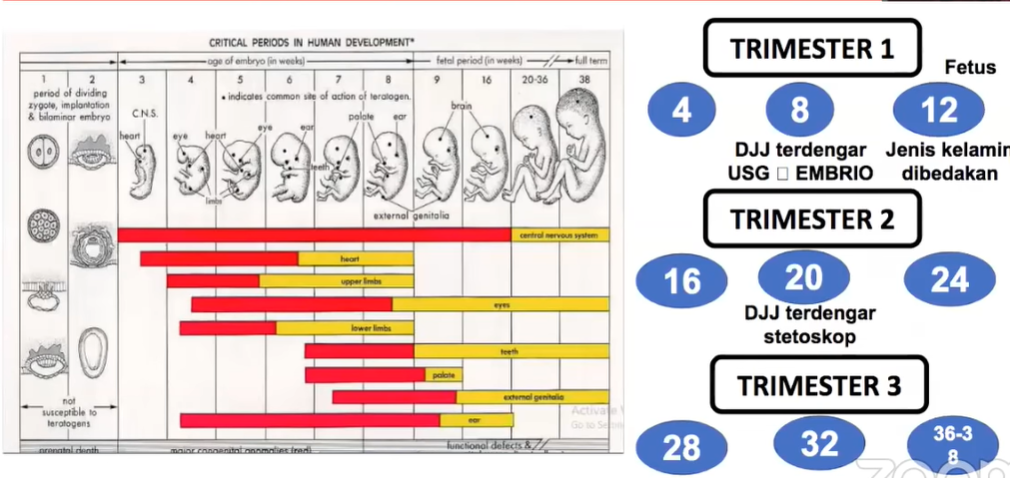 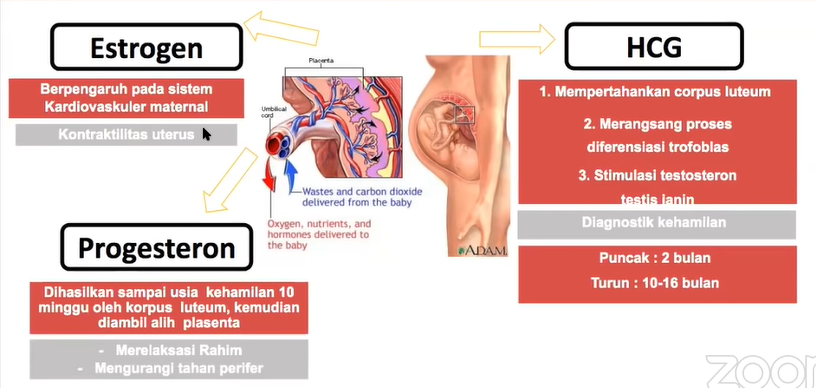 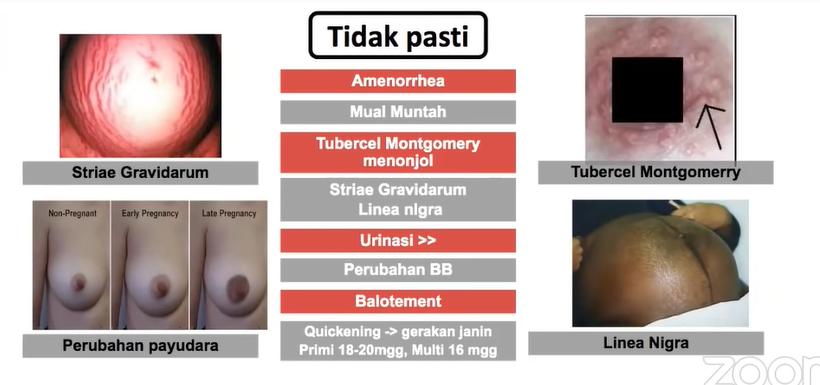 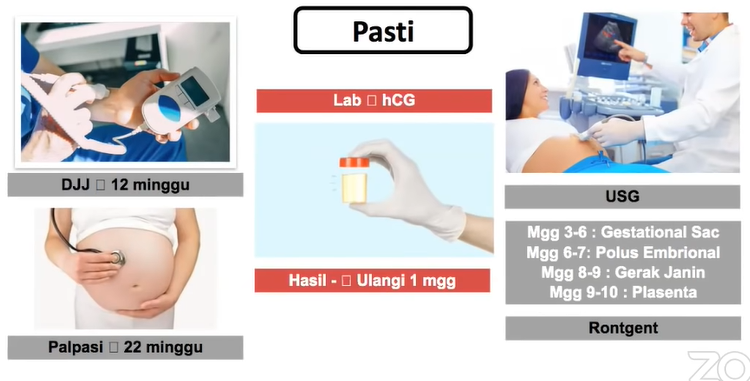